Физическое воспитание  как  эффективное средство развития и социальной адаптации учащихся с ограниченными возможностями здоровья
Цель:
Физическая культура, спорт – это средство и эффективный метод привития здорового образа жизни, развития физических качеств, организации интересного эмоционального досуга, отвлечение от отрицательного воздействия улицы.
Направления работы:
Уроки физической культуры
Внеурочная занятость учащихся:
занятия плаванием в бассейне
легкая атлетика
катание на коньках 
просмотр художественных фильмов в киноцентрах города
проведение тренировок по игровым видам спорта на базе городского спортивного комплекса
Занятия плаванием в бассейне
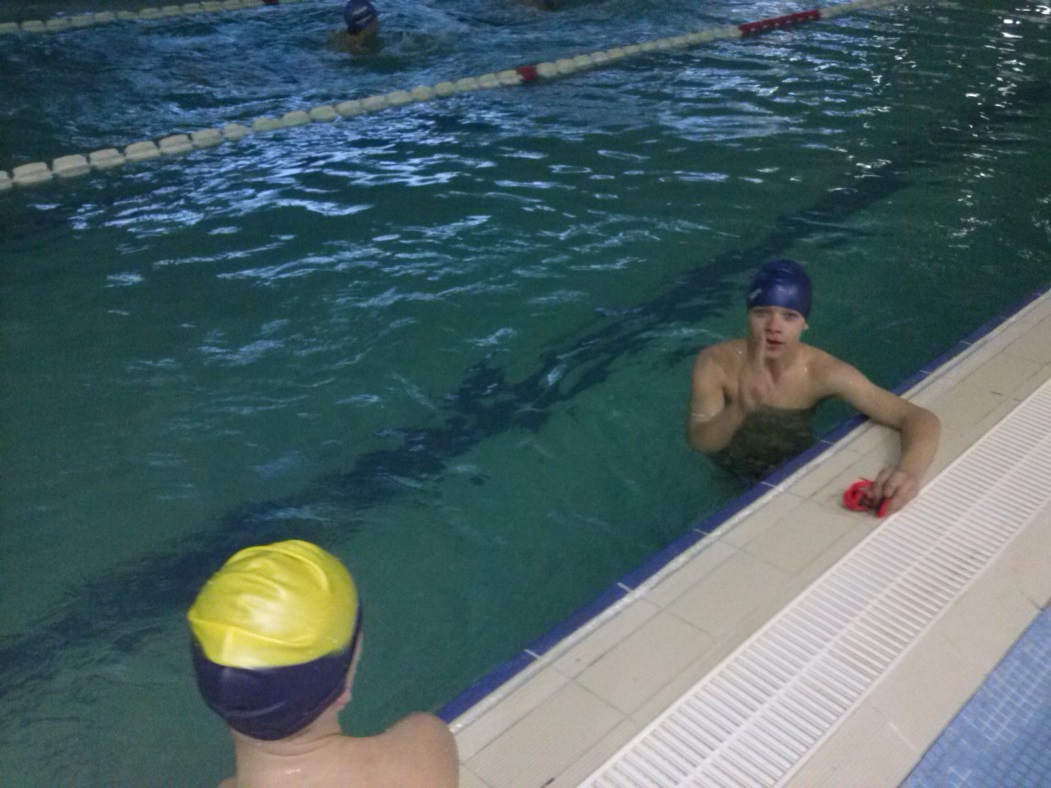 легкая атлетика
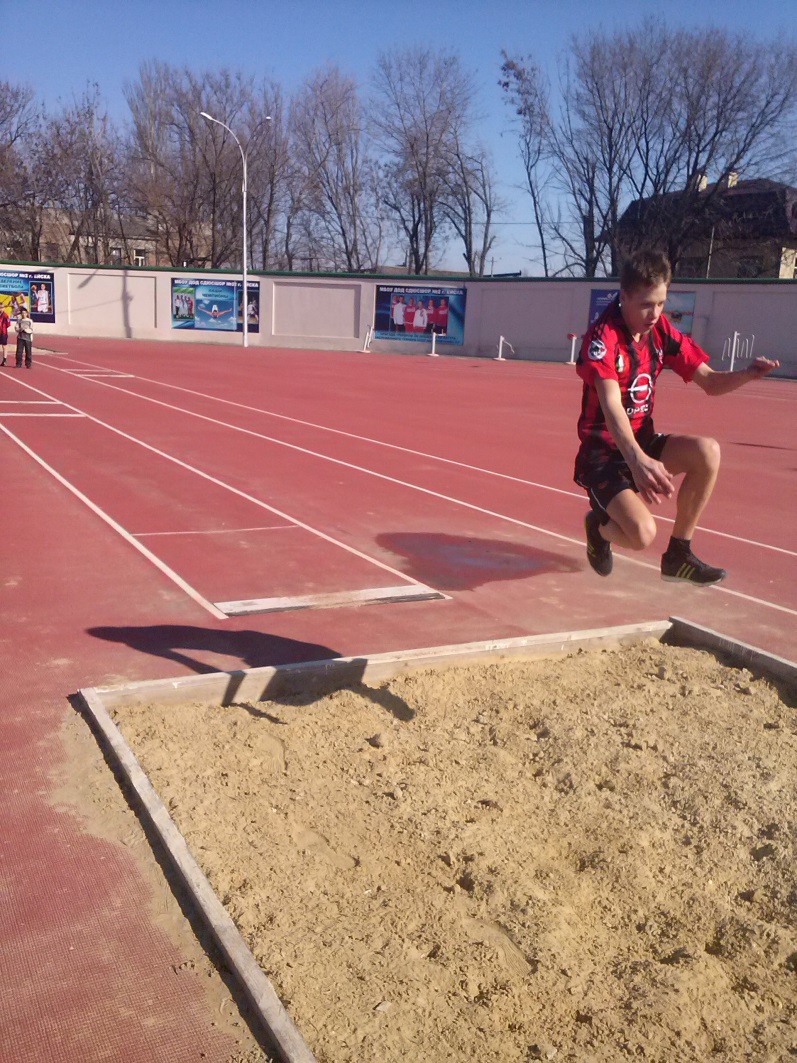 катание на коньках
проведение тренировок по игровым видам спорта на базе городского спортивного комплекса
Сравнительные показатели по бегу
Сравнительные показатели по прыжкам в длину с разбега
Перспективы
1.  Продолжить работу по привлечению детей в спортивные секции.

2. Наладить сотрудничество с ДЮСШ, с целью интеграции наших учащихся в спортивную жизнь города, района.

3. При помощи средств физкультурно-оздоровительной работы повысить мотивацию учащихся к здоровому образу жизни и к самореализации.

4. Успешная социальная адаптация выпускников школы в современном обществе, их устойчивость к негативному влиянию сверстников.
Спасибо за внимание!